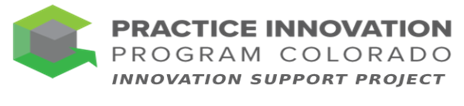 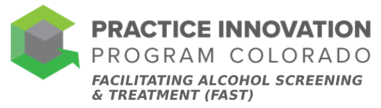 What have we accomplished?
11/10/2021
FAST and ISP Touchbase
[Speaker Notes: Kathy]
Call instructions:
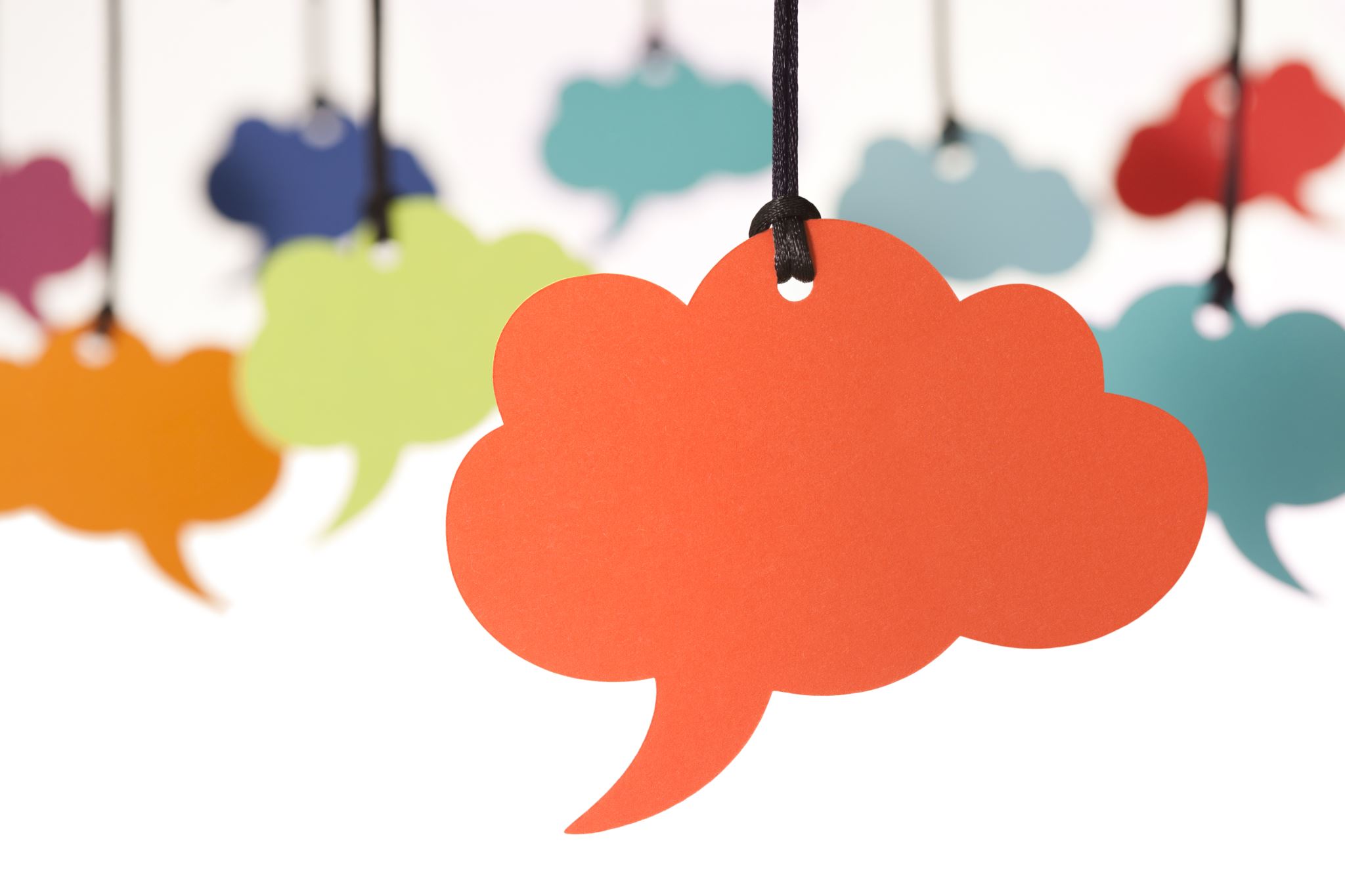 Please ​​
Mute your phone, microphone, and speakers on your computer/device​​
Enter your name/preferred pronouns and organization in the chat box feature 
We encourage active participation via Chat or audio​​
Submit questions via the chat box feature​​
Questions will be answered as submitted​​
Unmute yourself to ask question and participate in discussions​​
Time to ask questions via audio will be offered for those on the phone​​
*6 - Toggle mute/un-mute​​
*9 - Toggle raise/lower hand
[Speaker Notes: Kathy]
Taryn
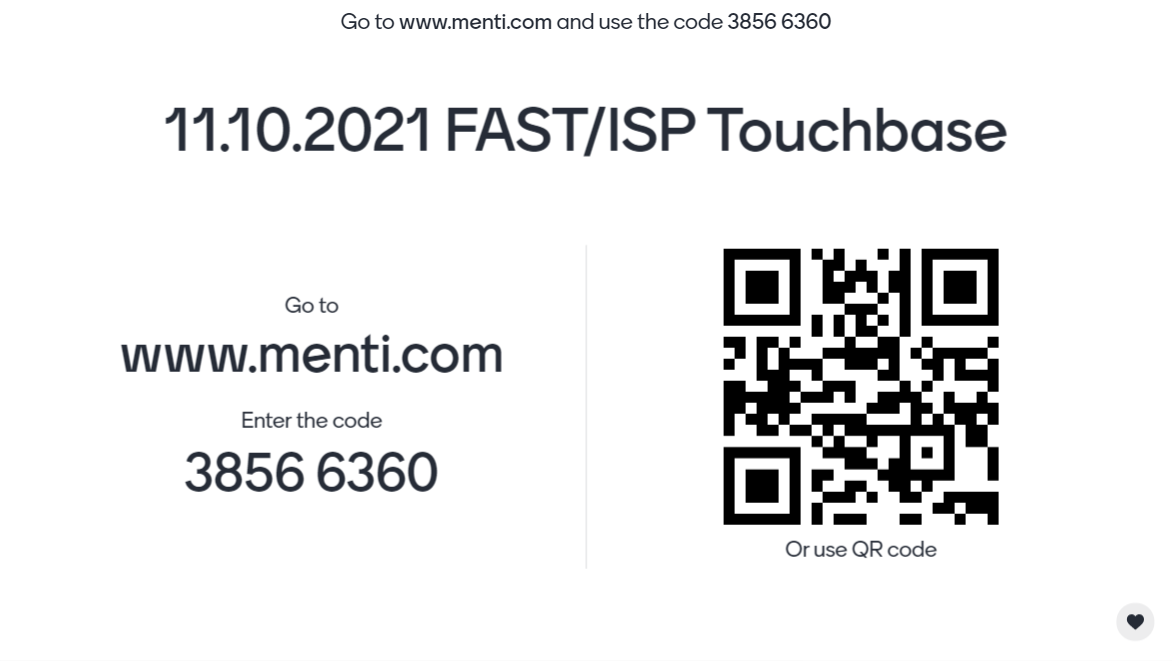 [Speaker Notes: Jen]
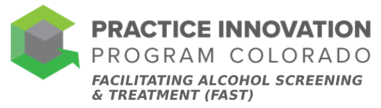 Facilitating Alcohol Screening and Treatment
(FAST)

Started with practices 6/1/2020
Currently recruiting until Spring 2022
[Speaker Notes: Jen – Andrew/Steph add in]
3, 6, and 9 months = p=.005
[Speaker Notes: Jen – Andrew/Steph add in]
3, 6, and 9 months = p=.02
[Speaker Notes: Jen – Andrew/Steph add in]
3, 6, 9 month = p=.0014
[Speaker Notes: Jen – Andrew/Steph add in]
[Speaker Notes: Jen – Andrew/Steph add in]
SBIRT Implementation Checklist
[Speaker Notes: Analysis of Total Score of the 5 Items – p<.0001
Jen – Andrew/Steph add in]
FAST TelehealthCount of clinics using telehealth technology/software
[Speaker Notes: Jen – Andrew/Steph add in]
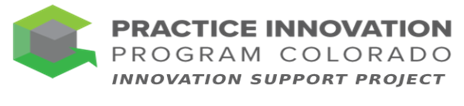 Innovation Support Project (ISP)

Wave 1 – March 2020
Wave 2 – April-November 2020
Wave 3 – March-May 2021
Wave 4 – July-September 2021
[Speaker Notes: Jen – Andrew/Steph add in]
Questions for Pam Ballou-Nelson
[Speaker Notes: Kathy]
ISP MACLeadership
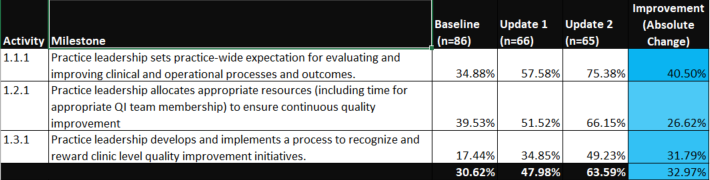 [Speaker Notes: Jen – Andrew/Steph add in]
ISP MACData Drive QI
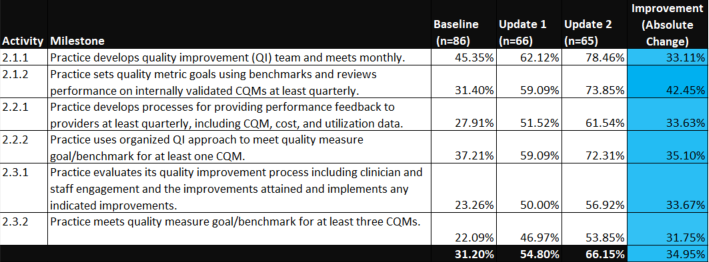 [Speaker Notes: Jen – Andrew/Steph add in 

Work on this every month
Started under 50% and now over]
ISP MACTeam Based Care
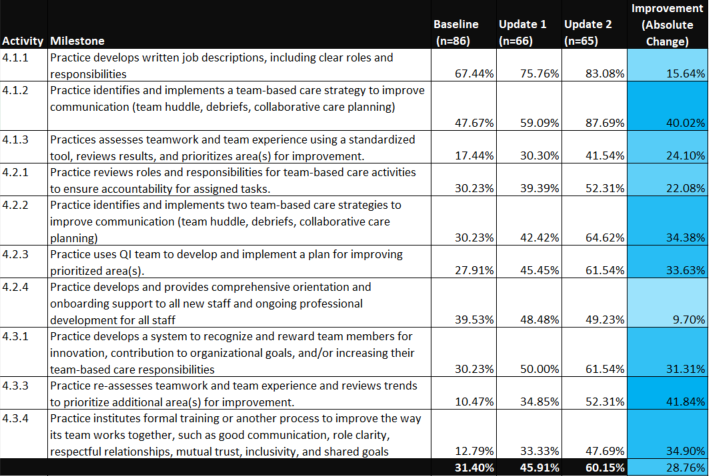 [Speaker Notes: Jen – Andrew/Steph add in]
ISP MAC Optional Focus Addressing Social Needs of Patients
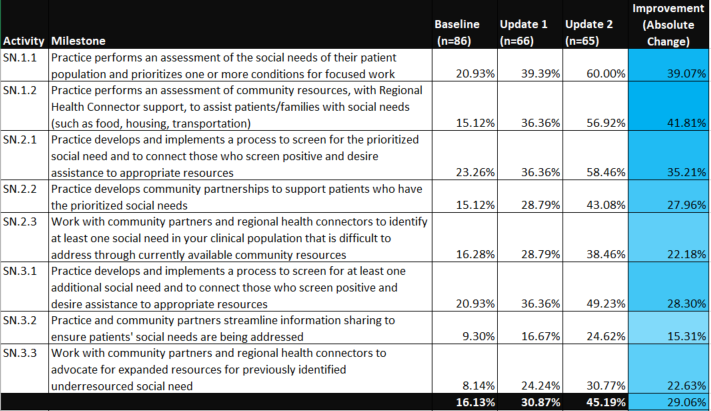 [Speaker Notes: Jen – Andrew/Steph add in]
ISP MACSummary
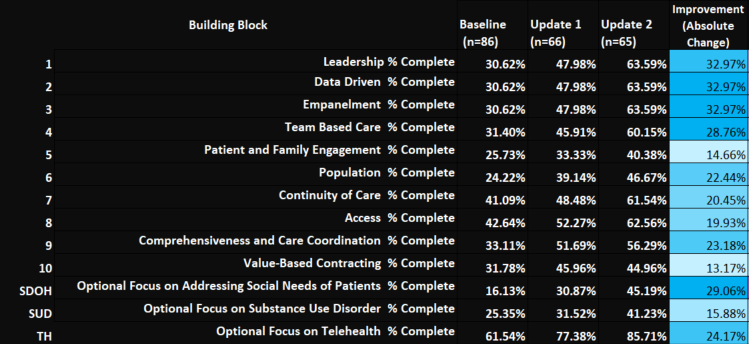 [Speaker Notes: Jen – Andrew/Steph add in]
New ISP Focus – Diversity, Equity and Inclusion
Wave 4 practices were the first to complete baseline data for new DEI milestones.
MAC due 11/30/2021 for wave 1, 2 and 3 will have baseline for DEI.  
More training and discussion to come in 2022.
[Speaker Notes: Jen – Andrew/Steph add in]
Performance data on inclusion and equity?
Are there practices who are working on collecting and using performance data on inclusion and equity?
[Speaker Notes: Jen – Andrew/Steph add in]
Success from the field
[Speaker Notes: Jen – Andrew/Steph add in]
Excelling Practices
82 Field Notes that had excelling practices
44 Pediatric and School based clinics
34 Primary Care and Family Med
4 Internal Medicine and Women’s Health
[Speaker Notes: Jen – Andrew/Steph add in]
CHPG Primary Care Southmoor
Practice is working on care management enrollment/documentation for high-risk patients. 
Using data feedback reports of high-risk patients for outreach and implementing into clinic flow.
[Speaker Notes: Jen – Andrew/Steph add in]
Thompson River Pediatrics
Case and care management work. They have found many gaps that have been caused by covid. 
Working with their RHC for resources that can support enrollment including North County Health Alliance and the Health District.
[Speaker Notes: Jen – Andrew/Steph add in]
Children’s Medical Center
March 2021 – Beginning to work on addressing and screening for SDOH
November 2021 - Starting screening for food insecurity
[Speaker Notes: Jen – Andrew/Steph add in]
Women’s Health – Boulder
70% of all jobs at BVWHC have been evaluated and have new job descriptions that clearly outline responsibilities and roles. 
Clinical care team has established weekly huddles to improve communication and debriefs. 
Including adding random subjective data checks on huddles to determine effectiveness  
Employee Engagement Committee has focused on communication, recognition and teamwork. 
Meet on a bi-weekly basis 
Developed various activities to improve team experience
Surveys on how individuals want to be recognized 
Developing a standardized policy on overall recognition
[Speaker Notes: Jen – Andrew/Steph add in]
Pediatric Partners of the Southwest
Team Based Care
Practice culture, gaps and developing their team-based care culture. 
Practice engaged in a cultural awareness 
Aligning values with behaviors to develop a common language throughout the practice around the purpose of their work
Screening for SDOH
Medical Home for Spanish speaking families
[Speaker Notes: Jen – Andrew/Steph add in]
High Plains Community HC
Team continues to do very well on their CQM’s. 
A1c's down to an amazing 14% (17% in July & 16% in August)
Alcohol & drug screening 92% (94% in July & 92% in August)
BMI screening 97% (94% in July & 96% in August)
Depression screening 92% (89% in July & 91% in August).  
Secret is the staff member who meticulously reviews the registries and works with patients to get needed screens done.
[Speaker Notes: Jen – Andrew/Steph add in]
Clinix
Implemented screening and program for social determinants of health
Worked on care gaps as well as diabetic eye exams including purchasing equipment for retinal exams
[Speaker Notes: Jen – Andrew/Steph add in]
Kids First Health Care
Began their own Behavioral Health Program. 
Including a vision for the program
Job description
Job posting
Budgeting
Candidate attributes that they wanted in the practice 
Integration into the clinic
[Speaker Notes: Jen – Andrew/Steph add in]
Rocky Ford Family Care
Diabetic patient management 
Integrated behavioral health
Training staff in chronic disease self-management
[Speaker Notes: Jen – Andrew/Steph add in]
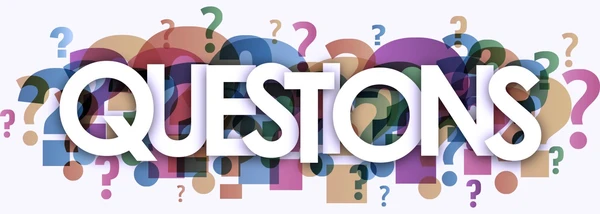 What’s on Your Mind?
32
[Speaker Notes: Kathy]
Resources
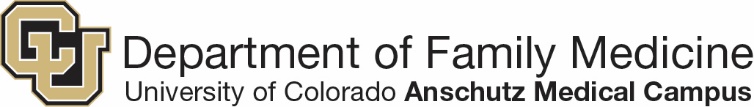 Practice Innovation Program Colorado http://www.practiceinnovationco.org/
Events http://www.practiceinnovationco.org/events/
Innovation Support Project (ISP) https://www.practiceinnovationco.org/isp/	
PIPCO: Coronavirus Resources https://www.practiceinnovationco.org/covid-19/	
CMS Medicare Quality Payment Program (QPP) https://qpp.cms.gov/
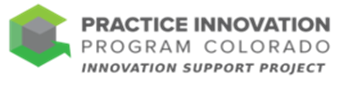 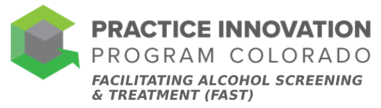 33
[Speaker Notes: Kathy]
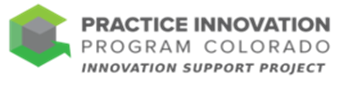 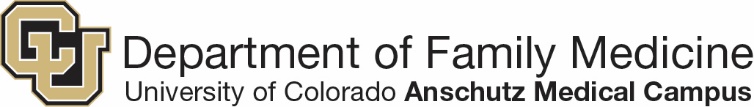 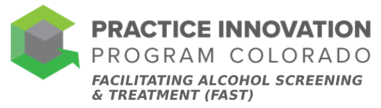 University Practice Innovation Team Contact Information

Practice Transformation – Stephanie.Kirchner@cuanschutz.edu 
Learning Community – Kathy.Cebuhar@cuanschutz.edu;  Taryn.Bogdewiecz@cuanschutz.edu​
CQMs – Andrew.Bienstock@cuanschutz.edu; Jennifer.Halfacre@cuanschutz.edu	
e-Learning – Bonnie.Jortberg@cuanschutz.edu or Robyn.Wearner@cuanschutz.edu 
ISP - Jennifer.Halfacre@cuanschutz.edu
ISP Project Manager - Kristin.Crispe@cuanschutz.edu 
ISP Faculty – Pam Ballou-Nelson; Pam@healthcareconsultinginc.com	 
FAST - Allyson.Gottsman@cuanschutz.edu​
FAST Project Manager – Bonnie.Jortberg@cuanschutz.edu ​
FAST Faculty – cjswenson57@gmail.com    ​
SPLIT – Help Desk
​
34
[Speaker Notes: Kathy]